車座集会（支所内基盤整備状況等）
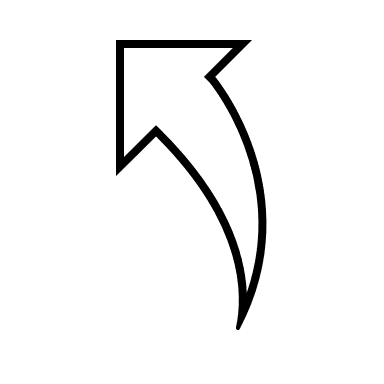 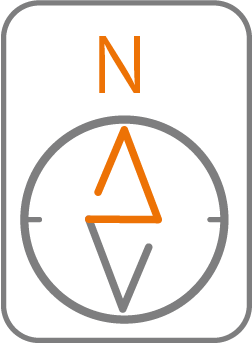 玉川地域のテーマ別の方針図
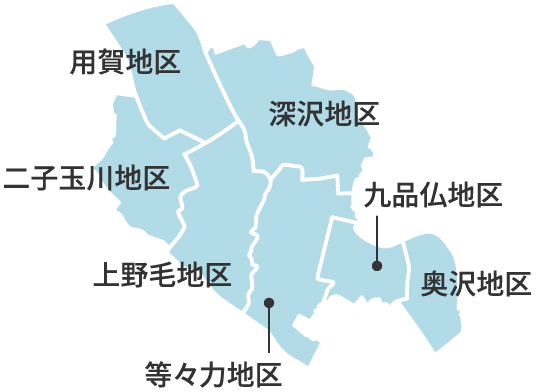 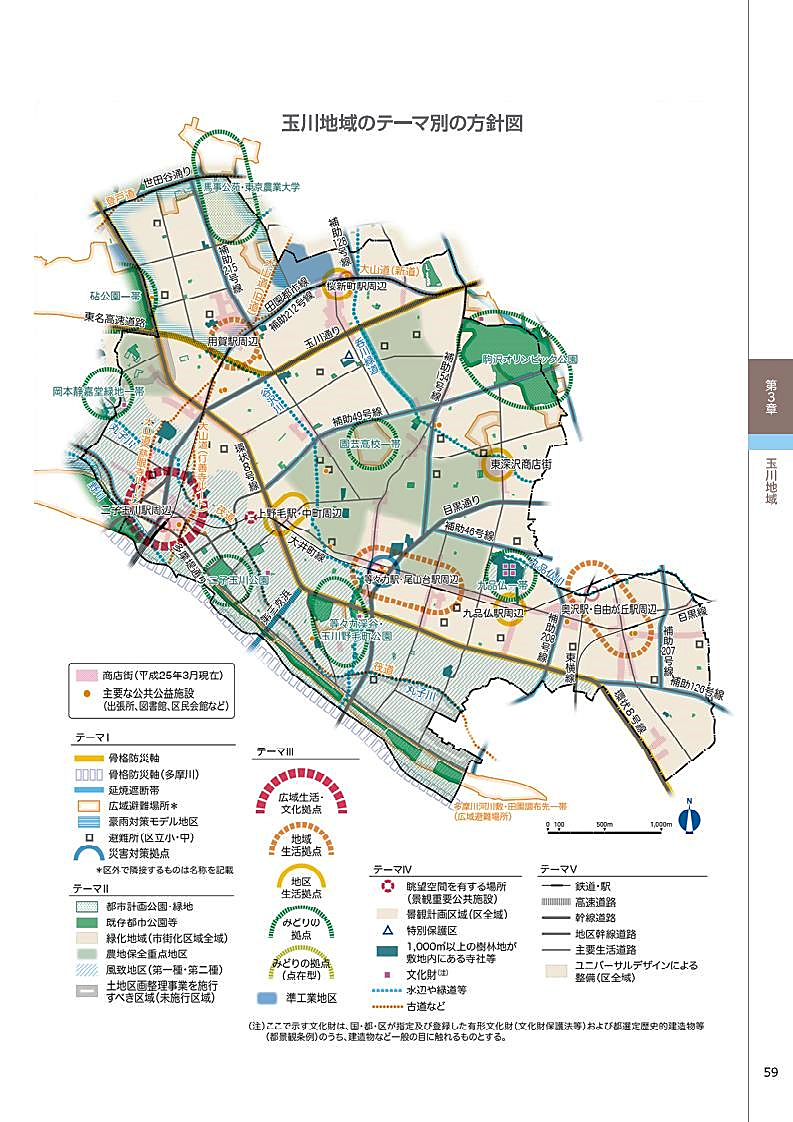 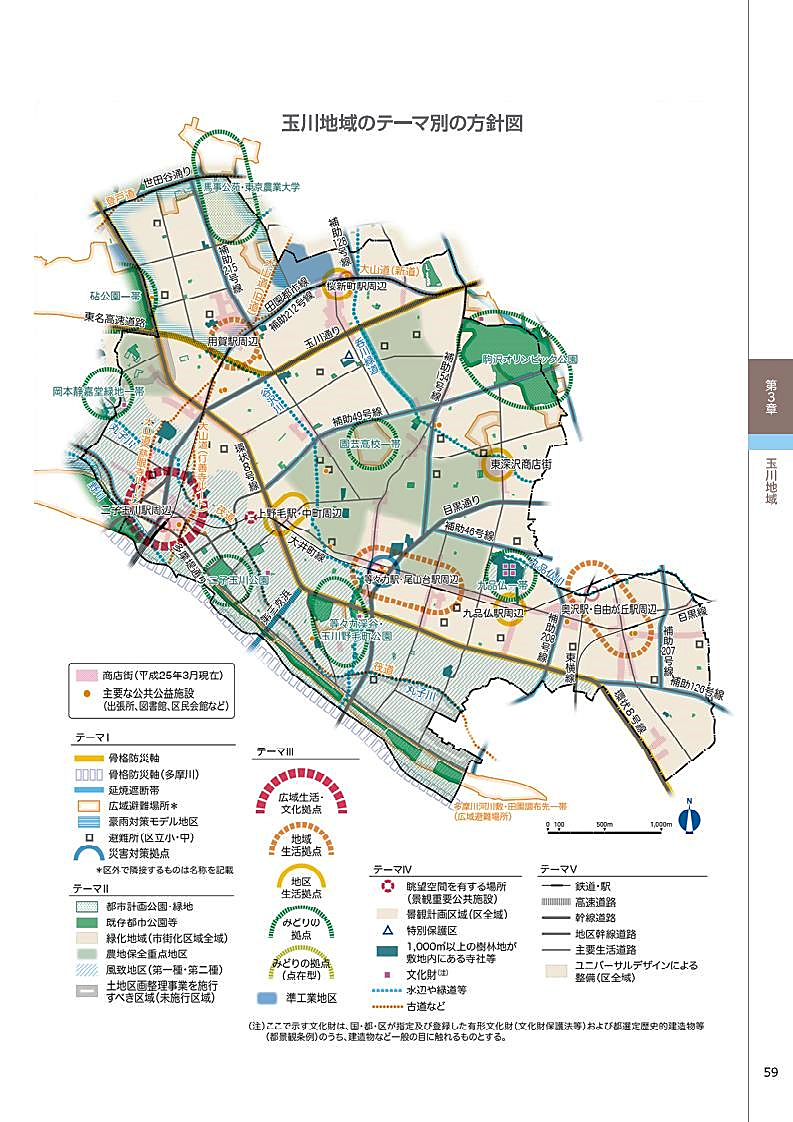 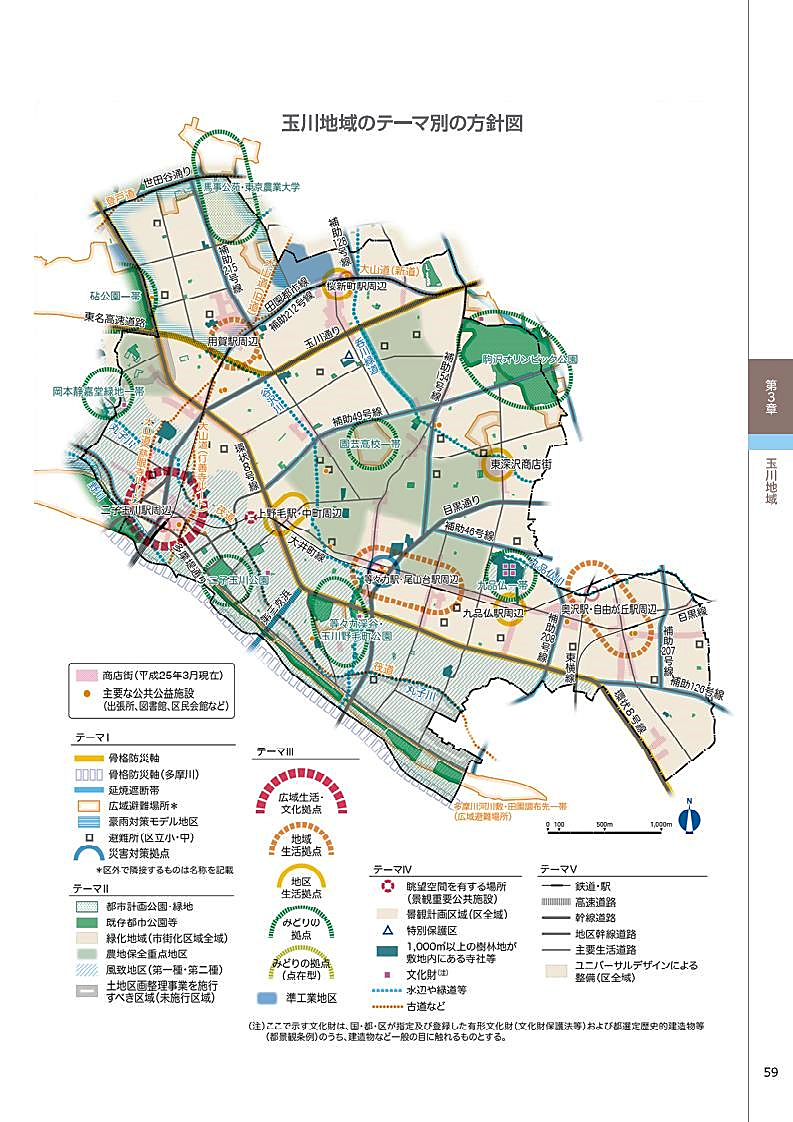 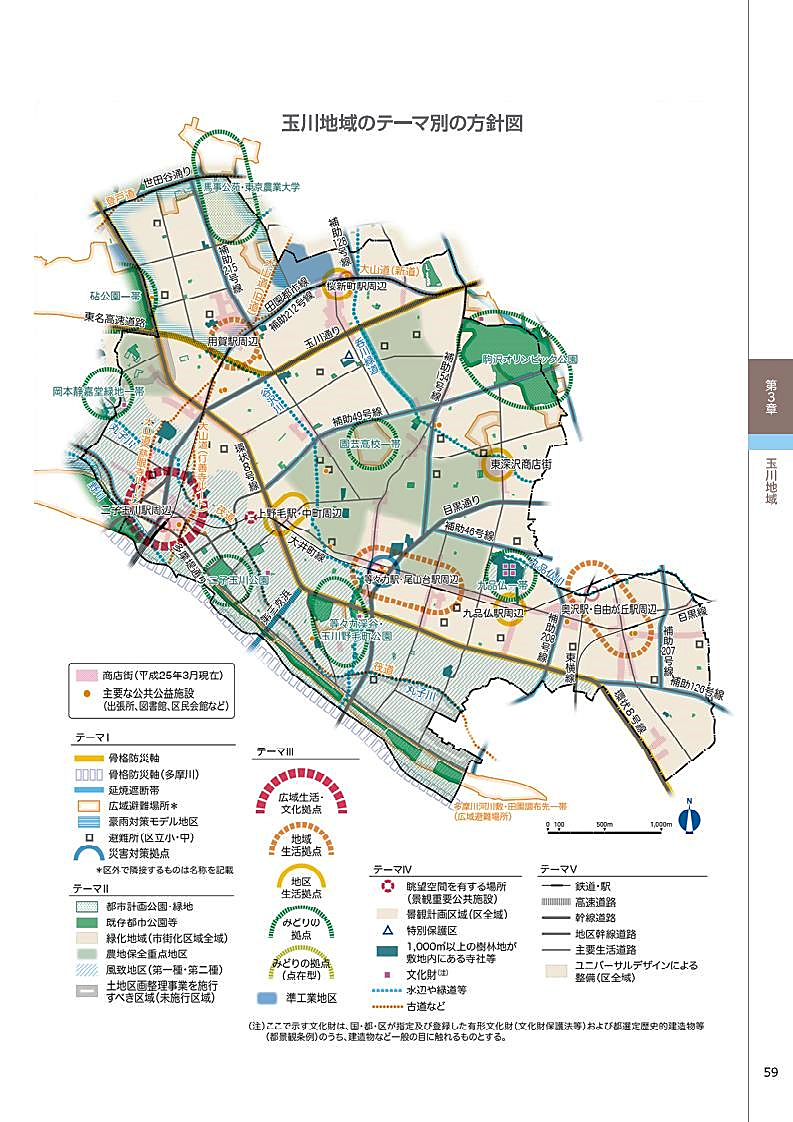 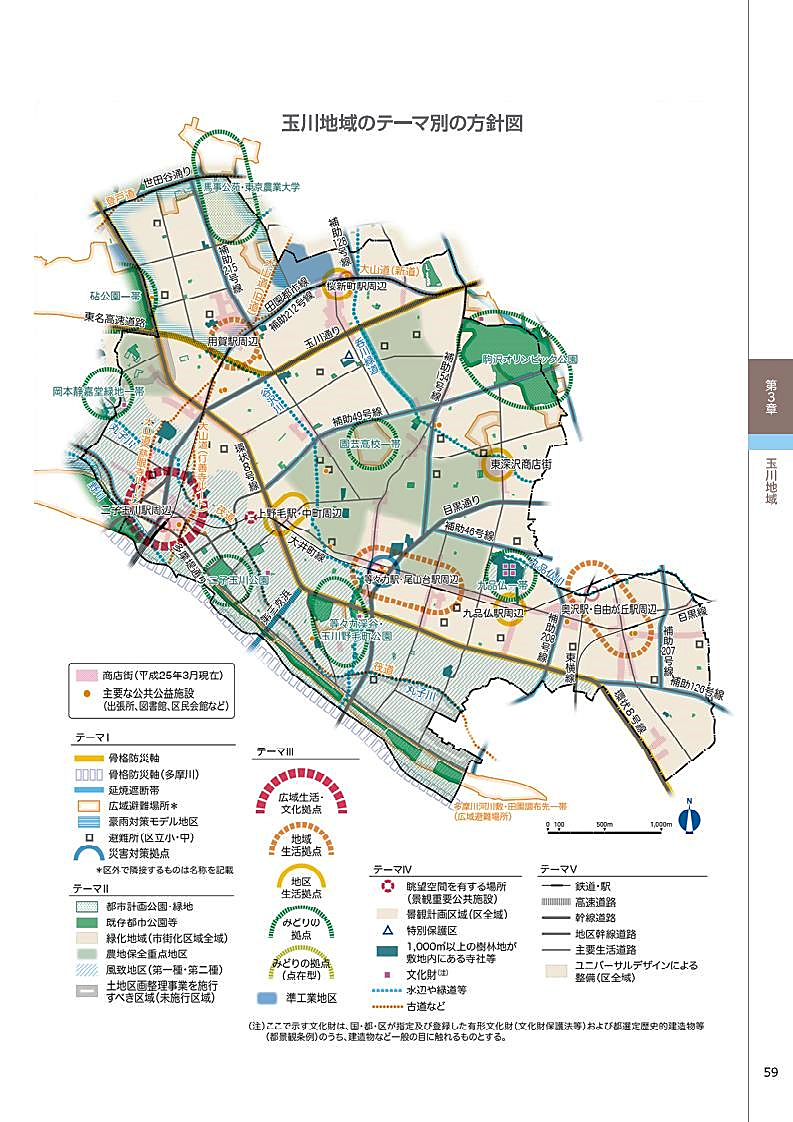 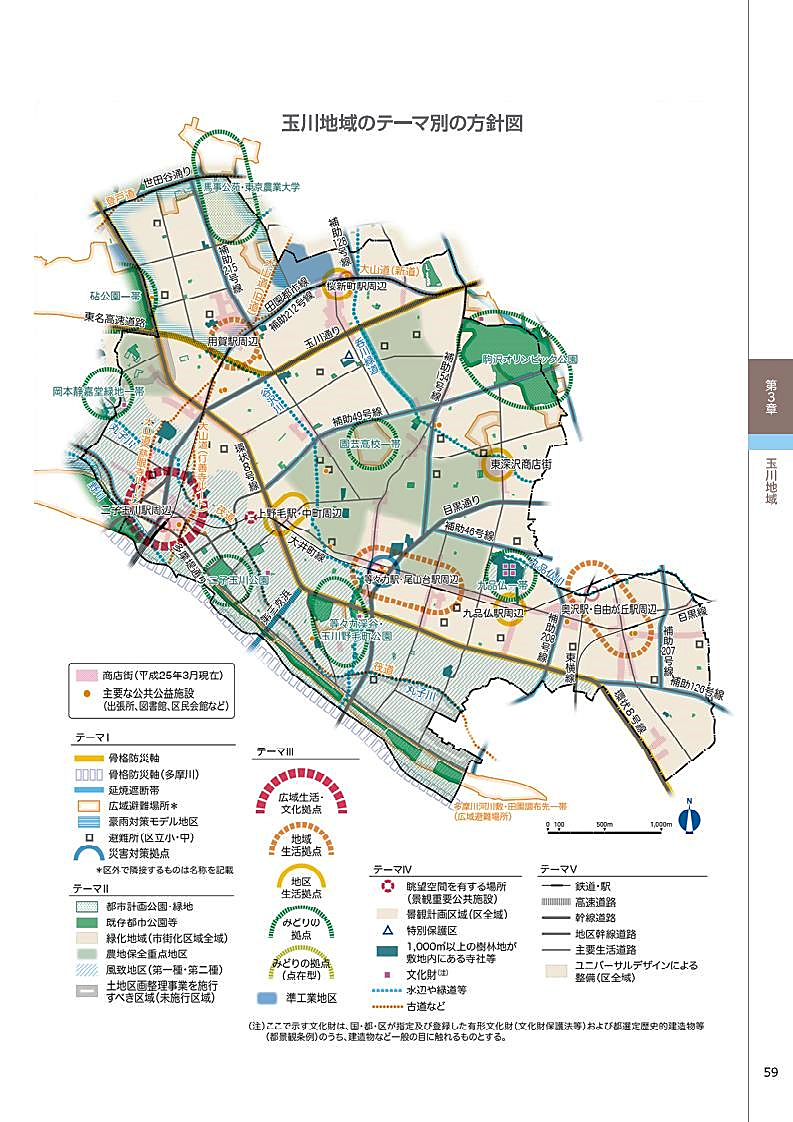 玉川地域概要
１ 区内５地域の中で東南部に位置し、面積は最も広く、人口は２番目に多い。２ いち早く区画整理が行われるなど住宅市街地として発展し道路率、みどり　　　率ともに高く、ゆとりのある住環境の市街地が形成されている。　３ 国分寺崖線や等々力渓谷など緑豊かな自然環境に恵まれている。４ 二子玉川駅周辺は再開発事業が進められ、広域的な商業店舗やオフィスが      集積している。また、各地区の商店街はコミュニティの場として機能している。
玉川地域の課題
〇安全で災害に強いまちづくり
　令和元年台風第１９号を教訓として水害等から区民の生命、財産を守る。

　 ⇒支所庁舎を災害対策拠点として活用する。また、水害時に身を守る手段　
      の周知や、避難が困難な障害者・高齢者等（避難行動要支援者）が安全に 
      避難できるよう、区として早めの避難の呼びかけを行っていくとともに、  
      区民、団体、事業者等との交流を促進し、ともに支えあえる関係づくりの  
      構築を目指す。
2
玉川地域の課題 (続き)
〇鉄道沿線の安全で活気のあるまちづくり　踏切などによる交通渋滞や地域の分断等の解消に向けて取り組む。　　⇒地域の方々、鉄道事業者等との意見交換、都・近隣区等との協議　　　を重ねていく。〇地域の魅力を高めるまちづくり　自然資源や歴史・文化資源を活用する。　　⇒地域の方々の参加と協働を通じて、多摩川河川敷の利活用、等々力渓谷　　　や史跡、社寺等の魅力の向上と情報発信に取り組む。〇誰もが安心して住み続けられるまちづくり　子どもの居場所づくりや高齢者の交流促進、フレイル・認知症予防に取り組む。　　　　⇒地域で活動するグループ等とのネットワークをさらに強化し、地域の方々　　　の参加と協働を得て活動を広げていく。
3